Перекладні методинавчання іноземних мов
Введення іноземної мови до шкільних програм країн Європи (XVIII - початок XIX ст.) проходило в той момент, коли пануюче положення в них  займала латинська мова.
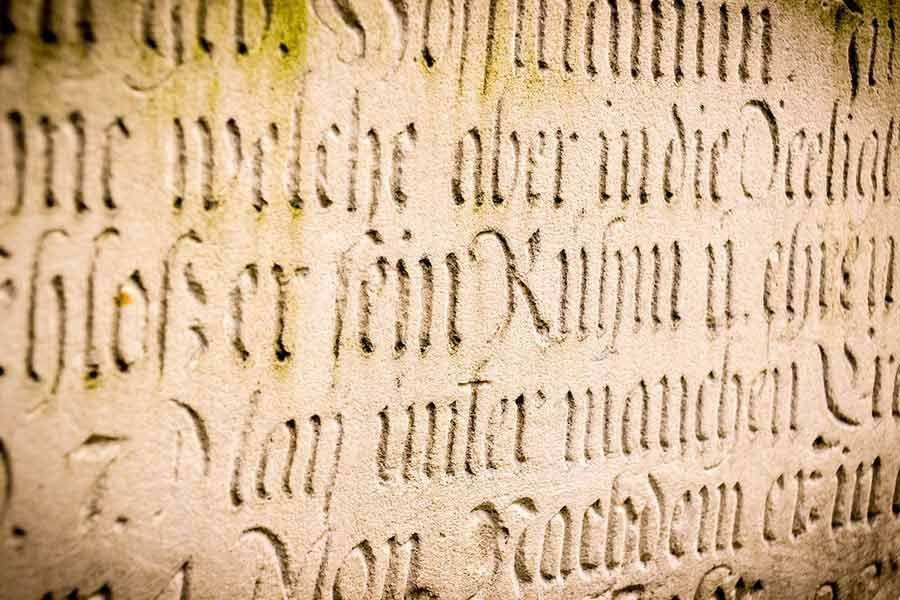 Першими підручниками були граматики, зокрема "Практична французька граматика, за допомогою якої можна коротко й за короткий час навчитися цієї мови" І.Мейдингера, яку було видано у 1783 році в Німеччині.
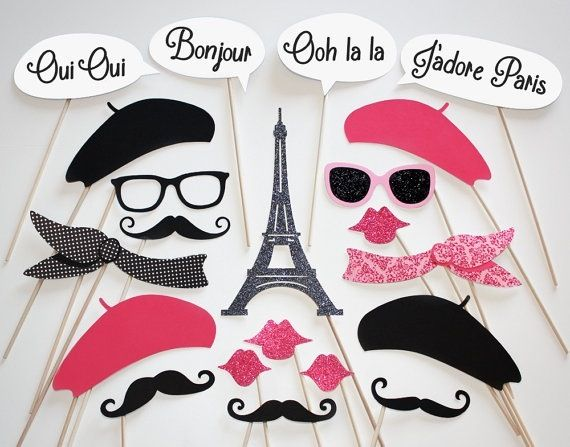 Перекладні методи, механічно перенесені на живі мови, поділялись на: граматико-перекладний та лексико (текстуально)-перекладний в залежності від то, який мовний аспект—граматика чи лексика—знаходився у центрі уваги.
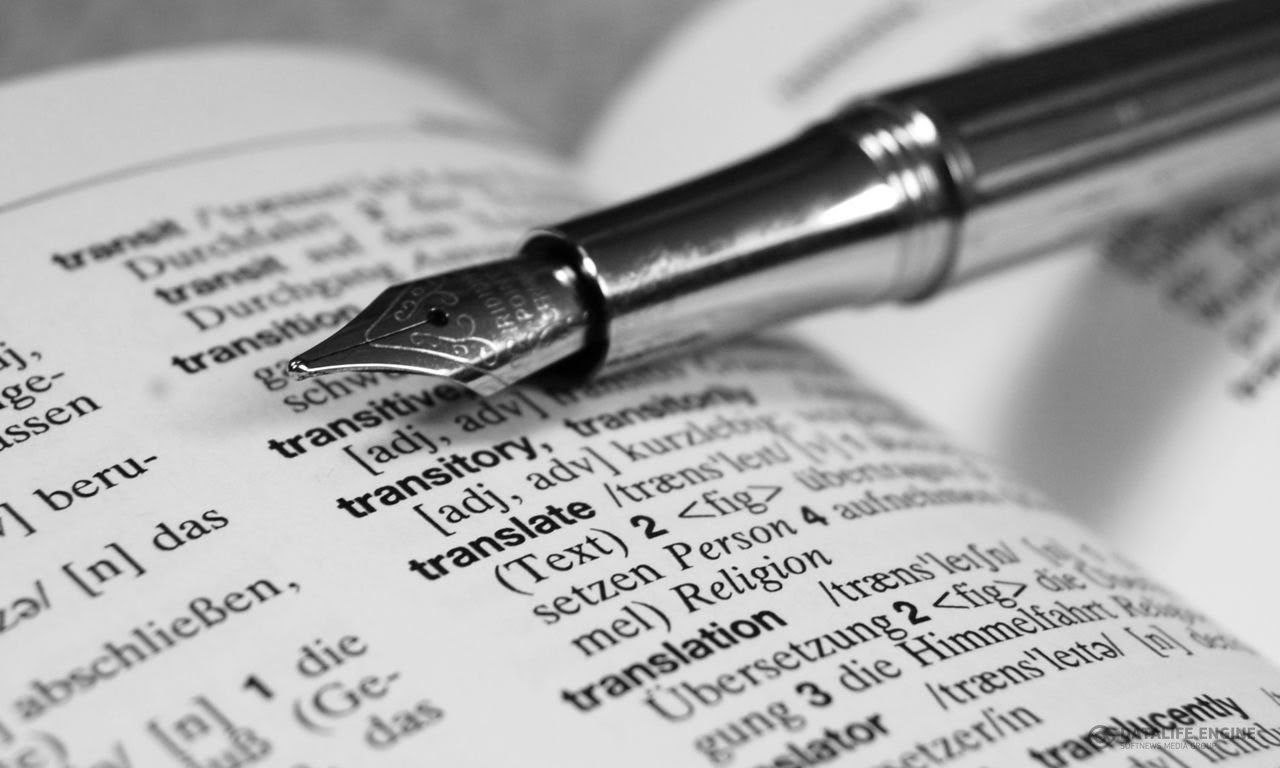 Граматико-перекладний метод був поширений в усіх країнах Європи,  а його розквіт припадає на XVIII-XIX ст. У царській Росії він був основним офіційно визнаним методом аж до 1917 року.
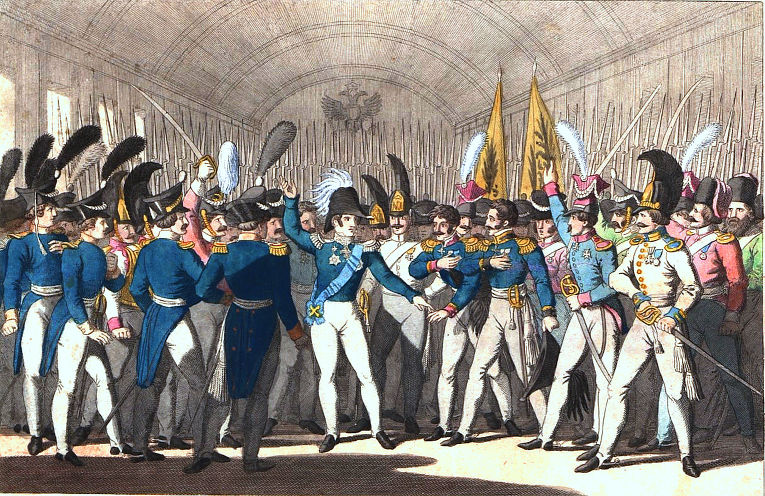 Представниками граматико- 
перекладного методу були І. Мейдингер (Німеччина), Г. Оллендорф (Англія).
Лінгвістичну основу граматико-перекладного методу складали ідеї порівняльного мовознавства, згідно з якими мови не відрізняються у своїй мові і їх елементи можуть взаємозамінюватись.
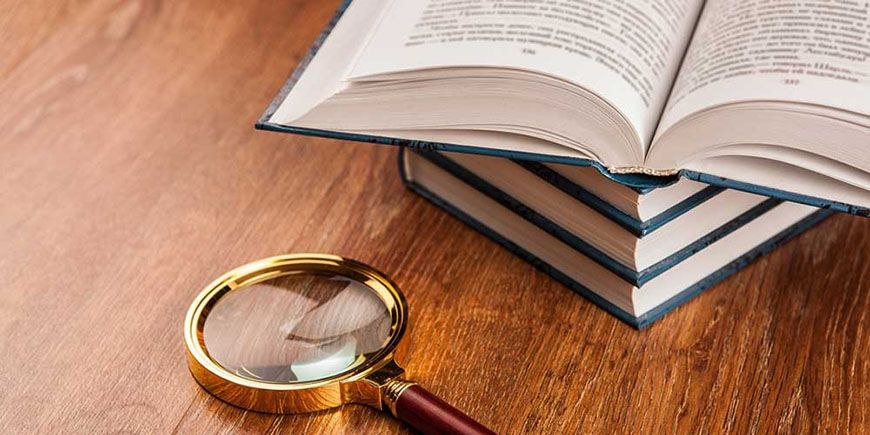 З психологічної точки зору перекладні методи можуть бути обґрунтовані даними асоціативної лінгвістики. 
Її вихідне положення полягало в тому, що всі психічні процеси розкладаються на окремі елементи, які потім з'єднуються у свідомості за законами асоціацій.
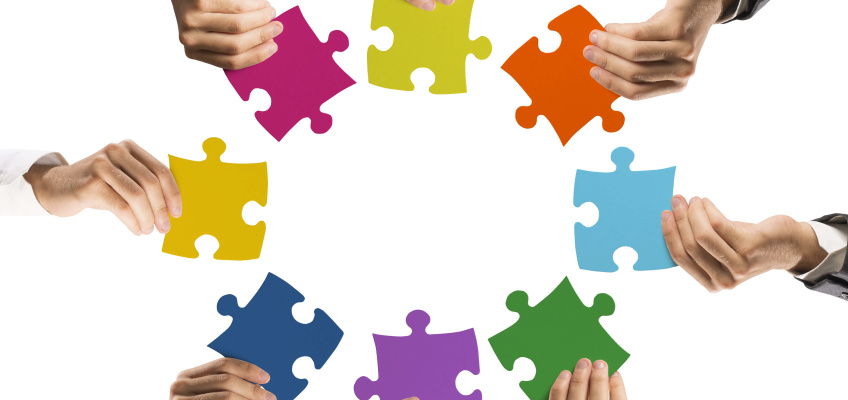 Представники граматико-перекладного методу брали за основу навчання окремі слова та речення, що ілюстрували певні граматичні явища,  тобто граматичні правила мови, яка вивчалась.
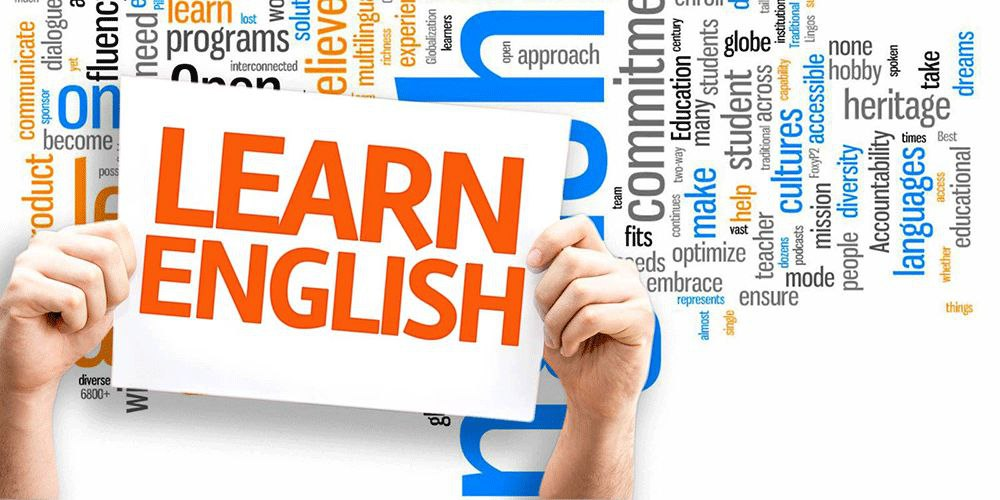 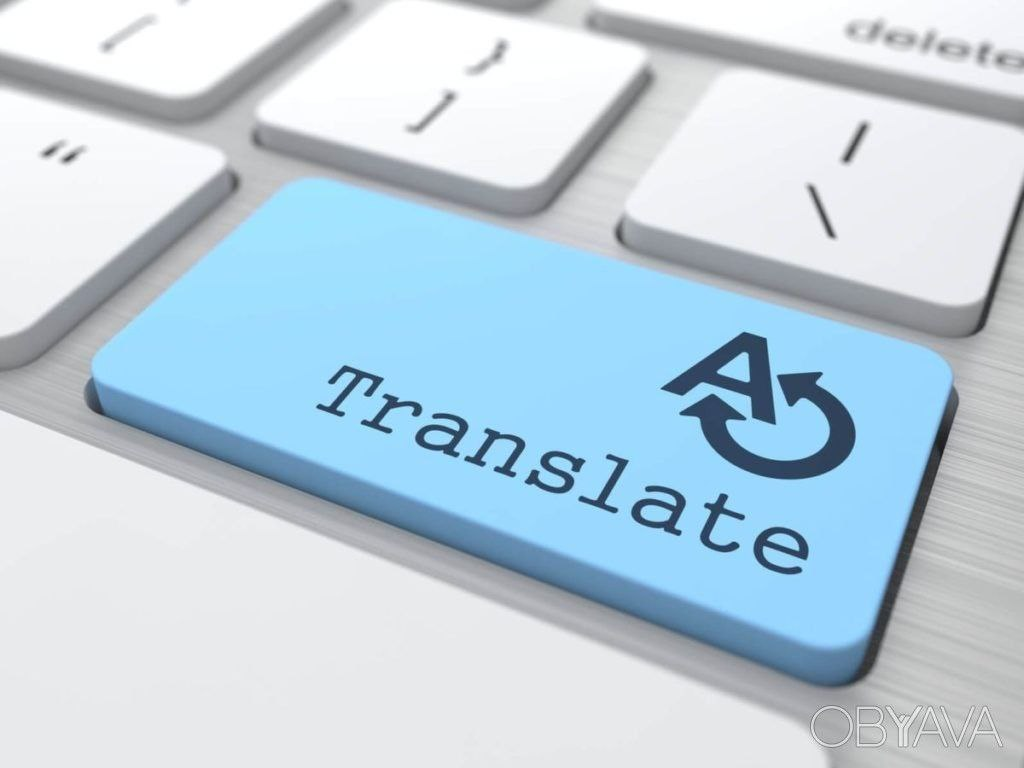 Метою навчання в межах граматико-перекладного методу є навчання читання та перекладу текстів, переважно художніх, на рідну мову.
Основні принципи перекладних методів навчання іноземних мов
синтез і дедукція
переклад та механічне заучування
писемне мовлення
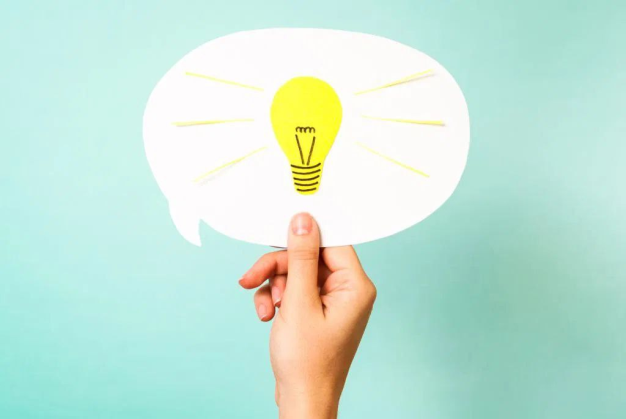 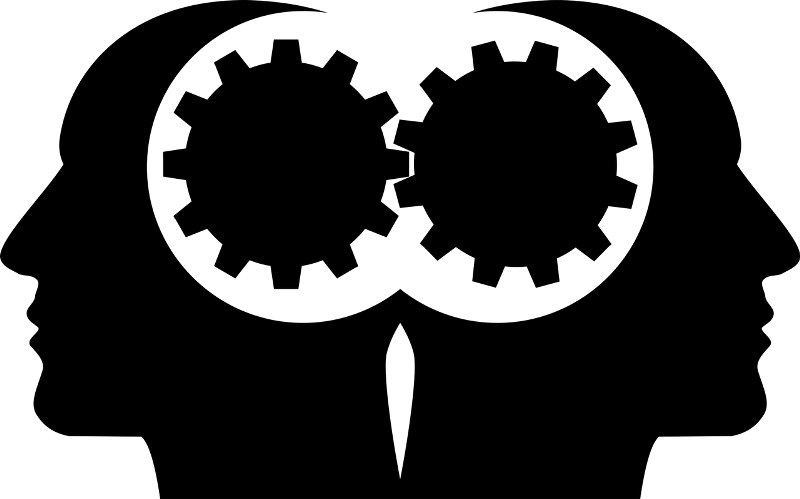 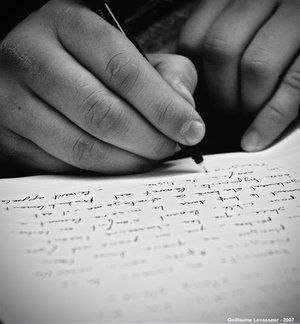 Головними досягненнями перекладних методів є деякі прийоми роботи з текстом (аналіз та переклад важких місць, пошук у тексті вивченого лексичного та граматичного матеріалу, встановлення різноманітних аналогій з рідною мовою і т. ін.), які використовуються в навчанні і в наш час.
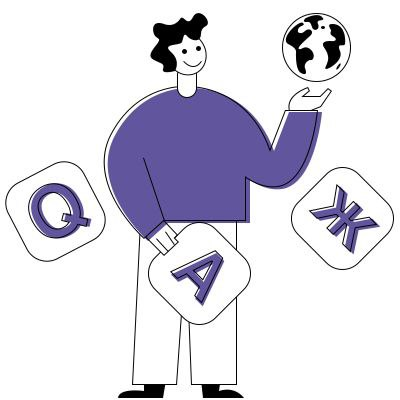 І, нарешті, вивчення мов будувалося на основі ототожнення граматики та логіки, визнання ідеалом мертвих мов, а також ігнорування специфічних рис живих мов, особливо їх фонетичного аспекту.
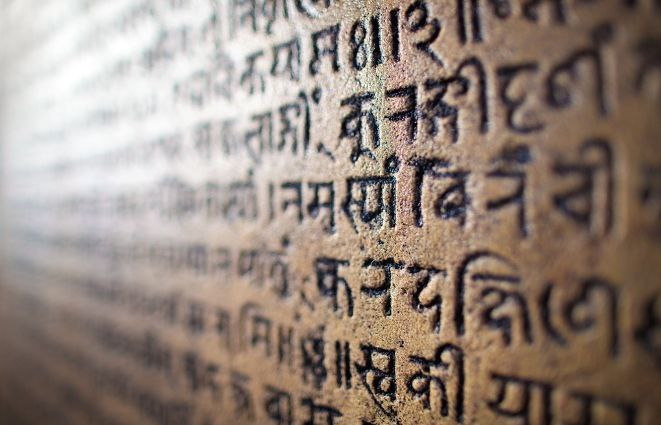